Взаимодействие ДОО с семьёйв соответствии с ФГОС Новые формысотрудничества с семьёй Интерактивные формы проведения родительских собраний
Журнавина Светлана
https://vk.com/zhurnavina
zhurnavina@yandex.ru
ФГОС ДО ставит
                            перед ДОО 
                                задачу -
-обеспечение психологической поддержки семьи и повышение компетентности родителей (законных представителей) в вопросах развития и образования, охраны и укрепления здоровья детей

Один из принципов дошкольного образования сотрудничество ДОО с семьёй
Если вместе-веселей,интересней и вкусней
Формы взаимодействия с семьёй
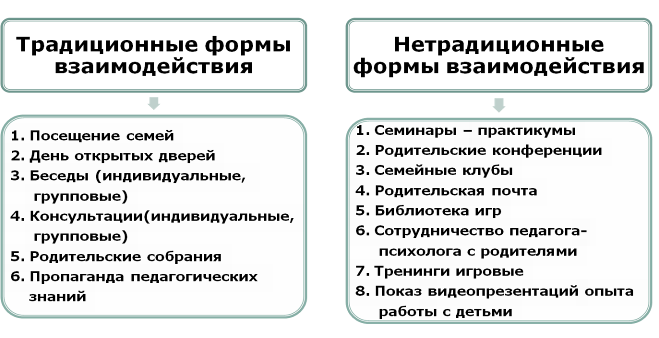 Даёшь 100% явкуна родительские собрания
ПРЕЗЕНТАЦИЯ НА РОДИТЕЛЬСКОМ СОБРАНИИ
ТРАДИЦИОННОЕ РОДИТЕЛЬСКОЕ СОБРАНИЕ ПРЕВРАЩАЕТСЯ В ЭФФЕКТИВНУЮ ФОРМУ СОТРУДНИЧЕСТВА
5 минут-это много или мало
Этап  - целеполагания (вхождения или погружения в тему)
ПОПАДАЕМ В ЦЕЛЬ
КОНСТРУКТОР ТИКО И ЕГО РОЛЬ В ОБУЧЕНИИ МАТЕМАТИКИ
Устами младенца
УГАДАЙКА
СОБИРАЙКА
ПАНТОМИМА
РИСУНОК
КРОСВОРД
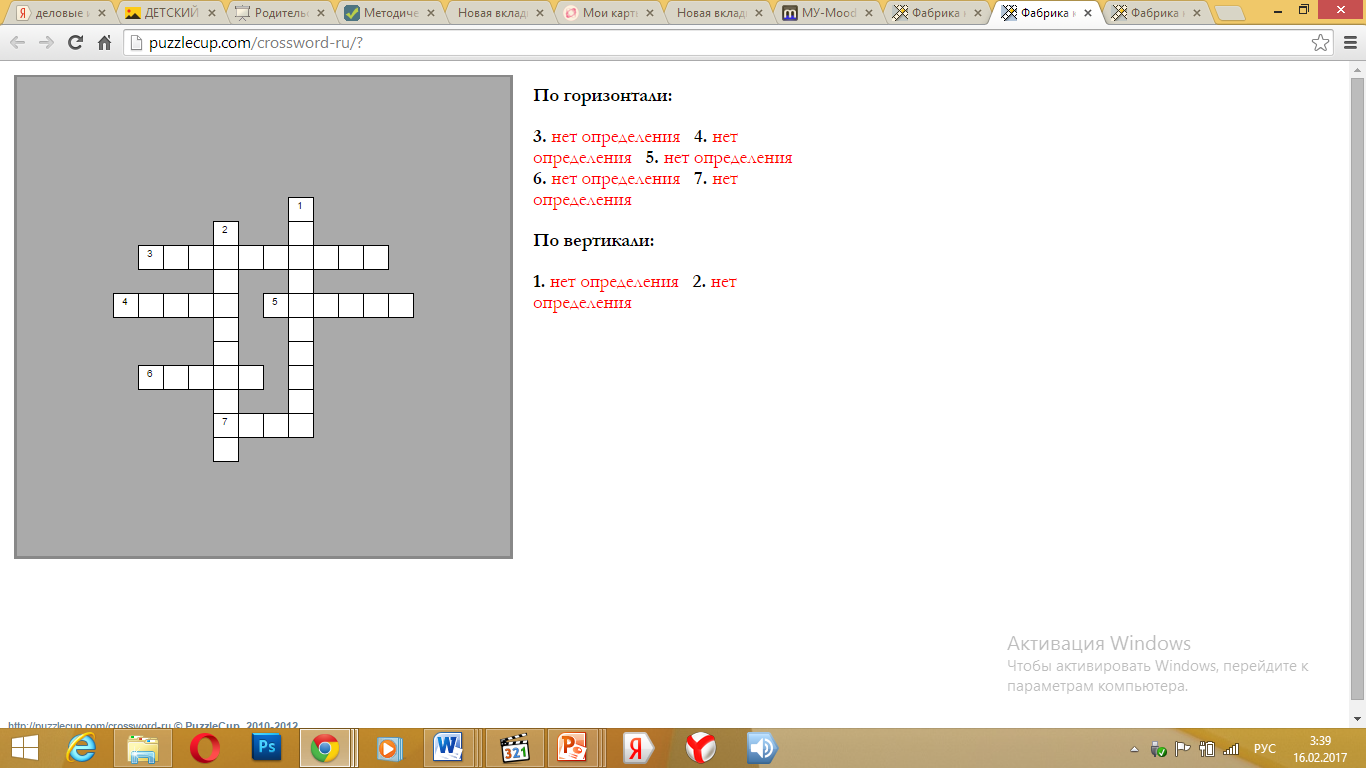 КРОСВОРД
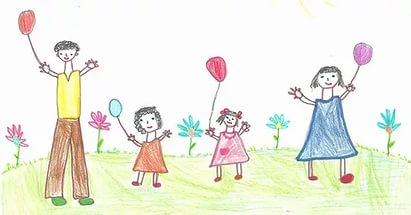 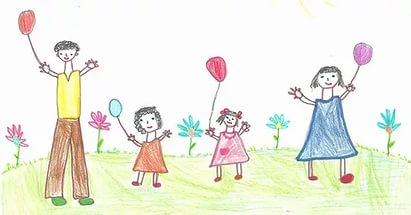 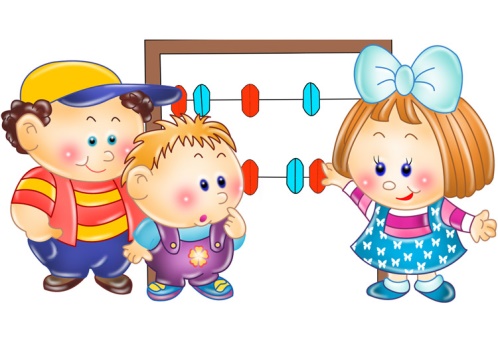 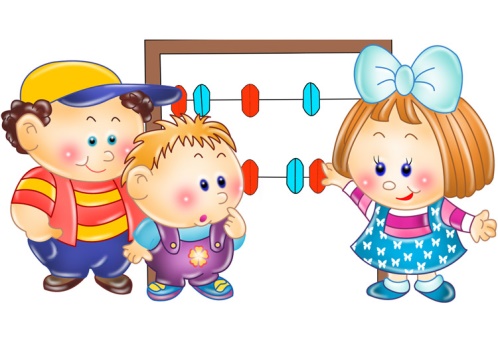 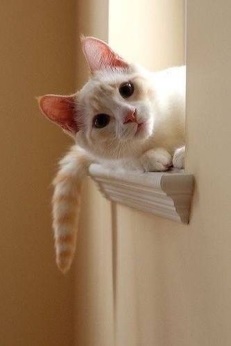 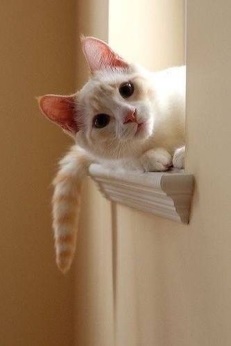 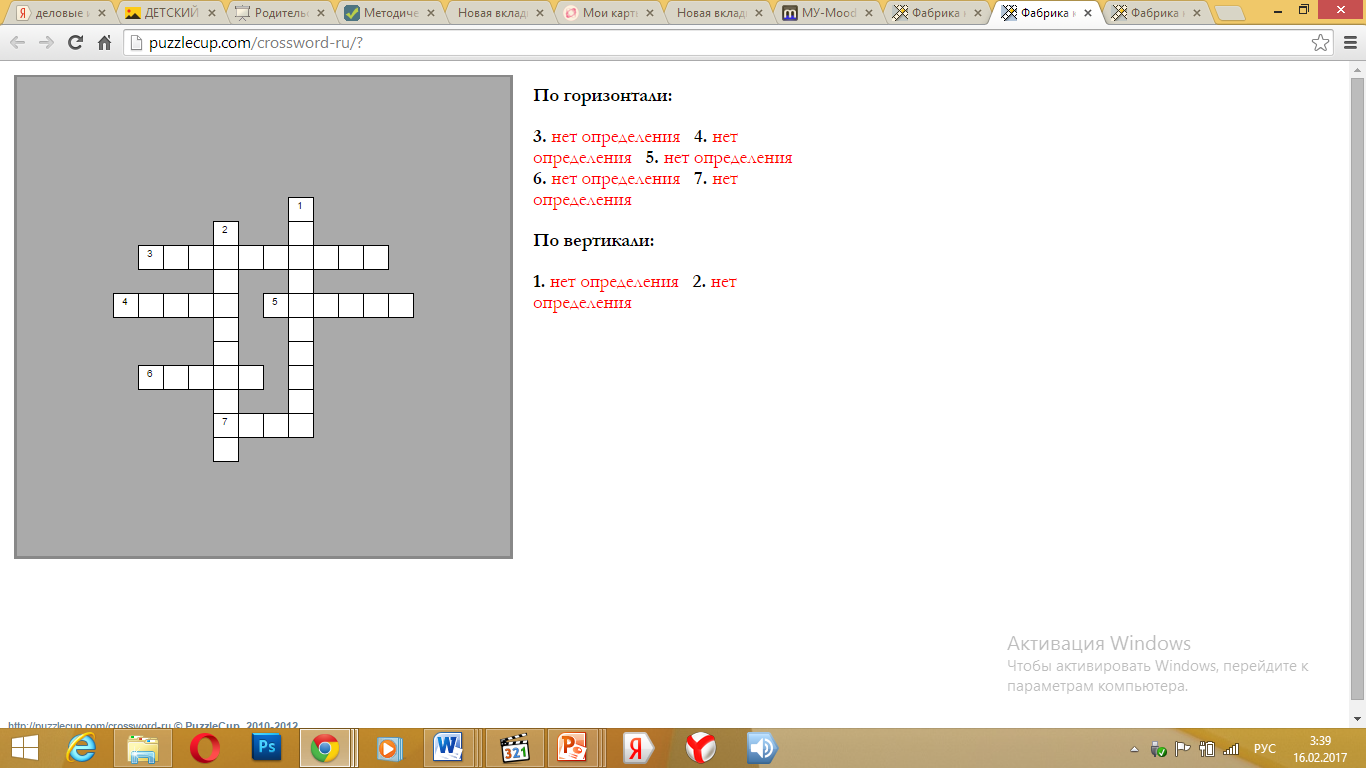 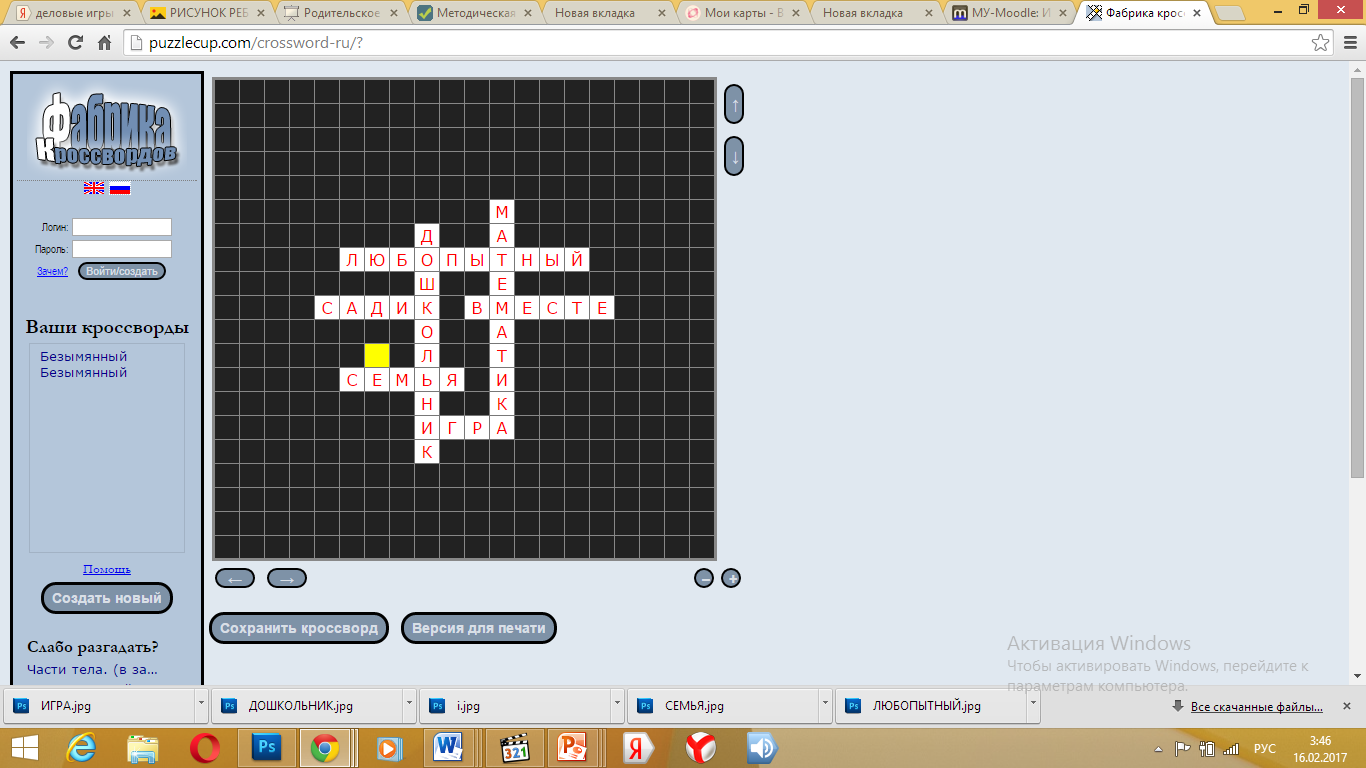 1
1
3
3
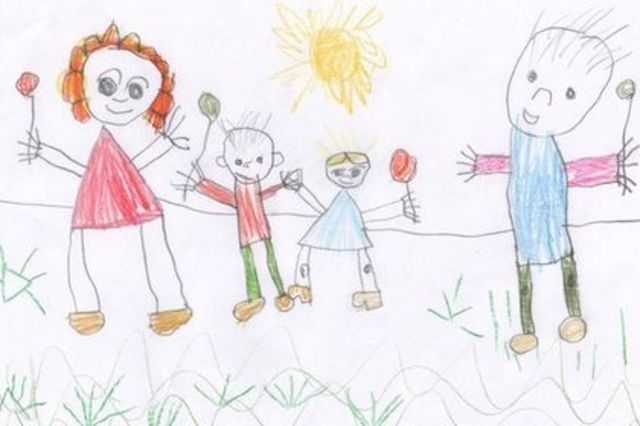 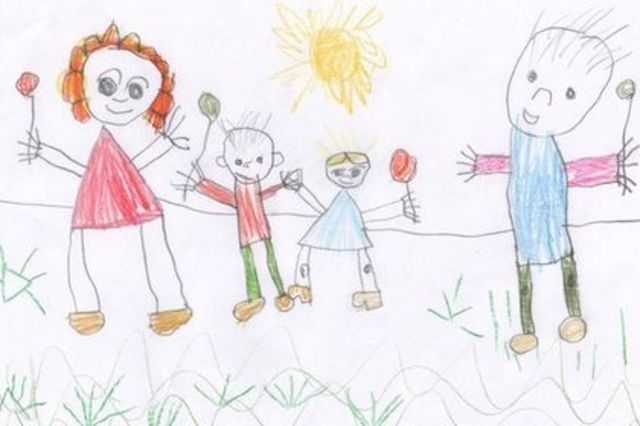 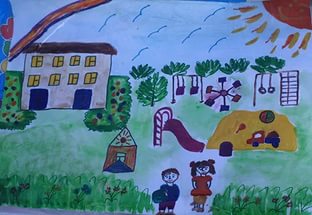 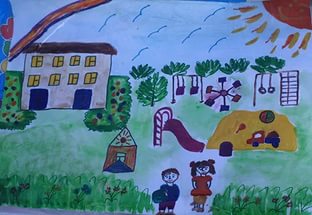 2
2
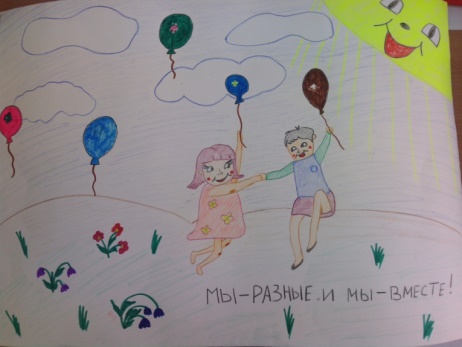 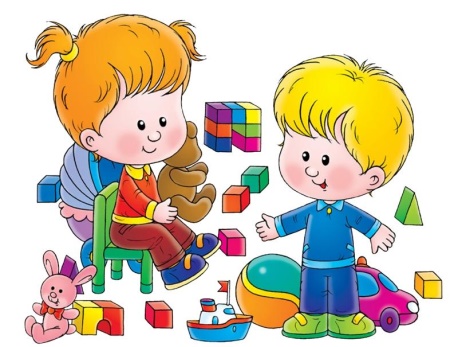 МИНИ-ВИКТОРИНАТРАДИЦИИ СЕМЬИ И ДЕТСКОГО САДА ВСТРЕЧИ НОВОГО ГОДА
Что такое Новый год?
РАБОТА НАД ТЕМОЙ
Мастер класс «Куконя»
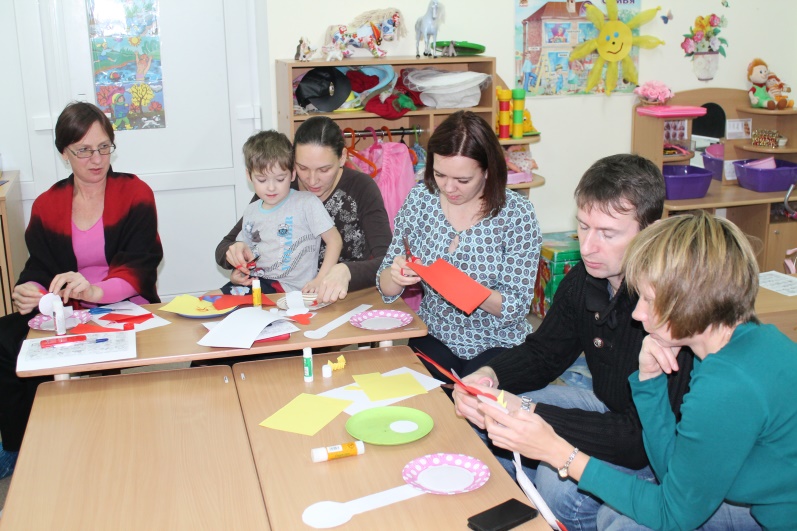 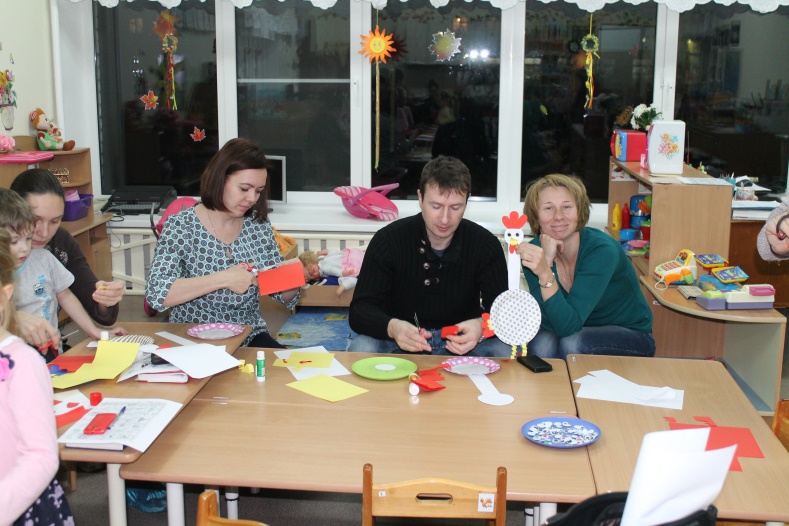 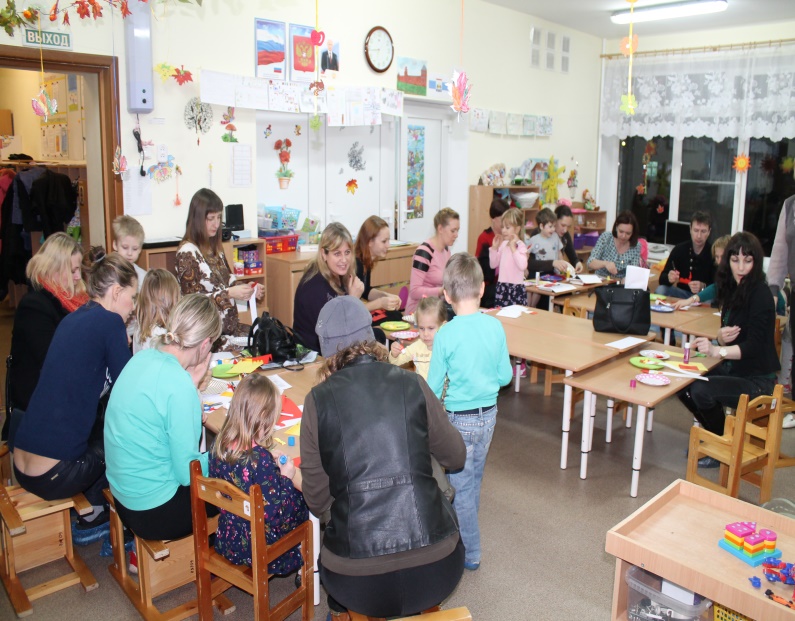 Спасибо за внимание!С удовольствием отвечу на вопросы!